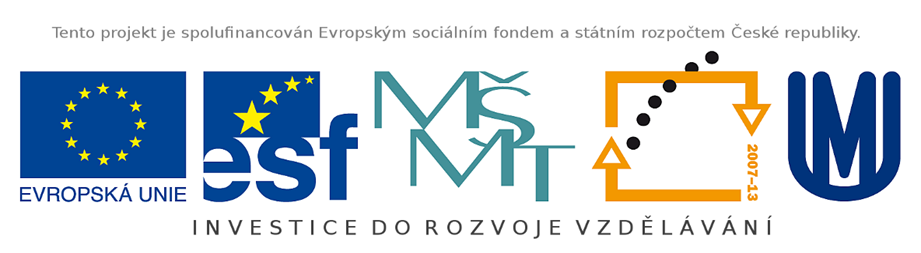 Kyberšikana
Definice, měření, přihlížející
ZUR387

Lenka Dědková
Tradiční (školní) šikana
Olweus (1991): je to
Agresivní chování nebo úmyslné způsobení poškození,
které je prováděno opakovaně v průběhu času
a vyznačuje se nepoměrem sil mezi agresorem a obětí
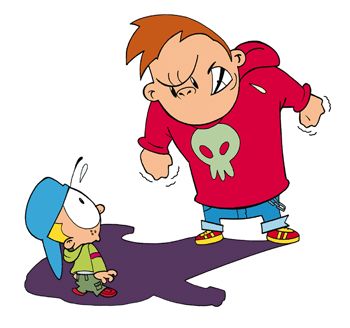 Tradiční (školní) šikana II.
Přidávají se další 2 aspekty:
Oběť neprovokuje šikanu (nenapadá agresora verbálně ani fyzicky)
Šikana se objevuje ve známých soc.skupinách

Přímá / nepřímá (zjevná / skrytá)
Vztahová agrese, sociální agrese
Fyzické útoky, ponižování, vydírání, krádeže, ničení věcí, nadávky
Vylučování ze skupiny, ignorování
Kyberšikana
Bill Belsey – 2001 – autor termínu kyberšikana (cyberbullying, CB) - cyberbullying.ca, bullying.org
„používání informačních a komunikačních technologií k úmyslnému, opakovanému a nepřátelskému chování jednotlivce nebo skupiny, které vede k poškození a ublížení ostatních.“
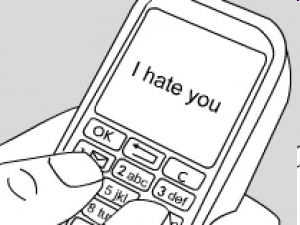 Jak k ní dochází
Nadávky, urážky, vyhrožování
Pomlouvání
Šíření osobních a citlivých informací
zveřejňování soukromé komunikace, svěřených „tajemství“
Vydávání se za někoho jiného, krádeže hesla
Vyloučení ze skupiny a ostrakizace 
např. vymazání profilu ze stránky Spoluzaci.cz
Upravování a zveřejňování fotografií
Happy slapping 
pořizování a šíření záznamu chování (původně fyzické napadání, ale také např. žák na záchodě, při zkoušení)

Prostředí - kdekoliv
Definice kyberšikany
Rysy kyberšikany:
Útoky jsou agresivní a záměrně ubližující (uskutečňované individuálně nebo skupinou)
Opakované
Mocenská nerovnováha (oběť se nemůže efektivně bránit)
Odehrává se prostřednictvím internetu či mobilních telefonů
Oběť útoky vnímá jako zraňující (nejde o přátelské škádlení nebo vtipkování)
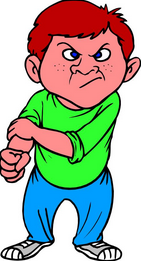 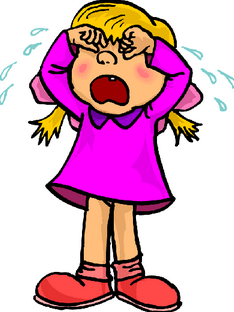 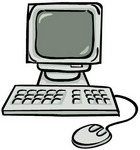 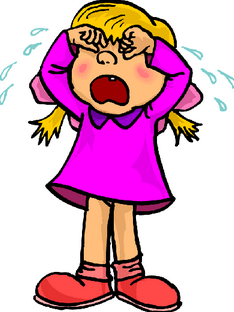 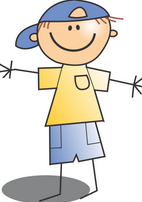 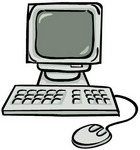 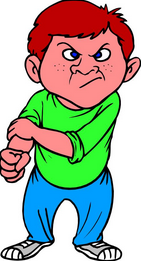 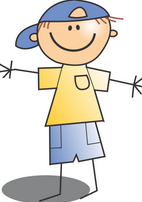 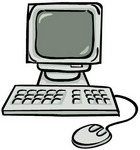 Opakování v CB
V tradiční šikaně – opakované obtěžování ze strany agresora/skupiny agresorů
U CB – i jednorázový akt od „agresora“ může mít repetitivní charakter – v případě zveřejnění obsahu, na který se opakovaně dívají další lidé
Fotografie, videa, komentáře, diskuzní fóra
U emailu, soukromých vzkazů a obtěžování mobilem je opakování nutné, abychom to mohli označit za CB
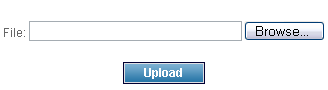 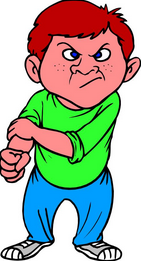 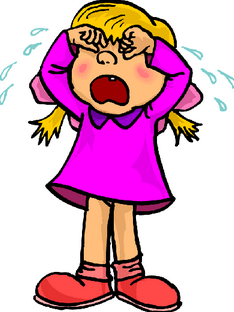 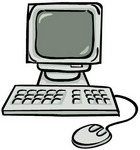 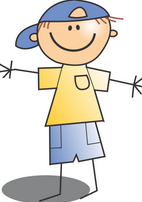 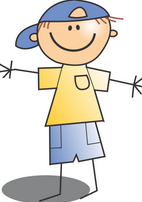 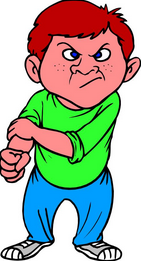 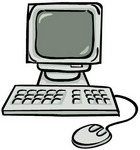 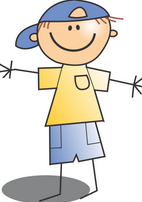 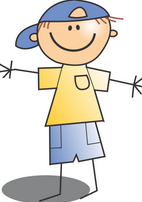 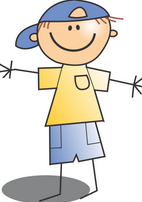 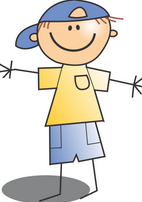 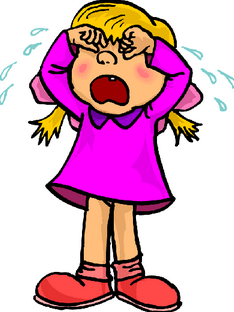 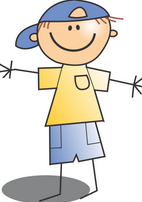 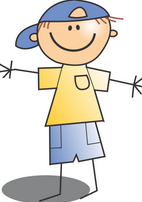 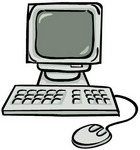 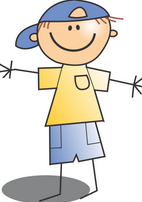 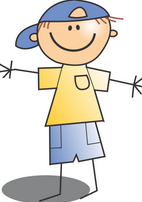 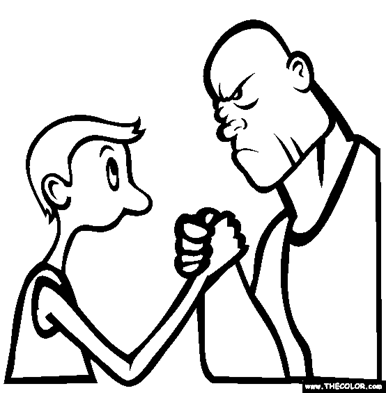 Nepoměr sil v CB
Tradiční šikana – větší fyzická síla, starší, sociálně silnější…
U CB - někteří autoři – nepoměr sil jako nepoměr v digital skills
ale dnešní generace dětí má DS celkem vyrovnané
Nepoměr pak ve smyslu anonymní agresor – (agresorovi) známá oběť
ale agresoři většinou neznámí nejsou
Zároveň na straně oběti bezmoc zveřejněný obsah kontrolovat
Přímá a nepřímá CB
Přímá – agresor sám je původce útoku na oběť
Nepřímá – prostředník – např. agresor se vydává za oběť, píše nevhodné komentáře na fórum, aby např. admin zablokoval účet; aby měla oběť problémy s rodiči..
Možné (nevědomé) zapojení dospělých a autorit, které mají chránit
Další specifika CB
Neomezenost v prostoru a času, nemožnost utéct (Smith & Slonje, 2007)
CB probíhá i za nepřítomnosti oběti (přidávání komentářů, maily..)
Rychlé šíření obsahů na internetu
Široké publikum
Obtížná kontrola zveřejněného obsahu – nevíme, kdo všechno ho viděl, zkopíroval…

Soukromý charakter online komunikace (žádný dohled dospělých nad tím, co dospívající na internetu píší a dělají)
CB je tedy…
Úmyslné ubližování za pomoci ICT, které může (ale nemusí) být opakované. 

Skupiny na FB ?
Např. „Nesnáším šampony!!...“, „Nechápu fotky před zrcadlem s vyšpulenou držkou-nějaký nový druh postižení?“
www.peopleofwalmart.com, uglypeople.se, modnipeklo.cz ?
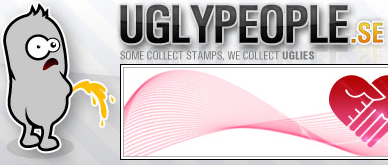 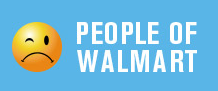 Problém měření CB
Dva nejčastější způsoby v surveys:
Přímá otázka
Otázky na konkrétní formy
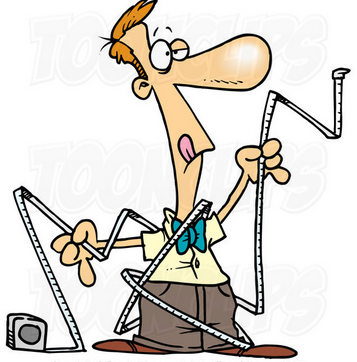 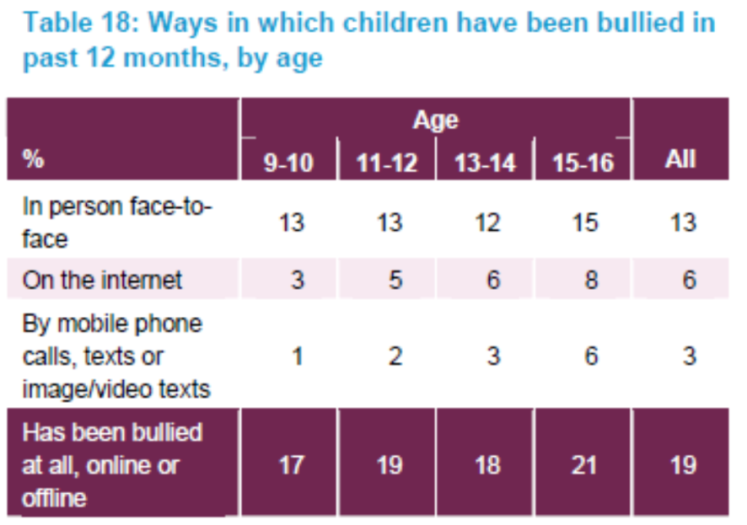 Přímá otázka/statement
I have been cyberbullied. 
14-15let, N = 171, 25% ano (Li, 2007)

EUKO II (Livingstone et al., 2011)
Děti nebo mladiství někdy někomu říkají nebo dělají sprosté nebo zraňující věci a toto se může opakovat několikrát v několika dnech. Toto může zahrnovat:
Škádlení někoho stylem, jaký nemá rád
Bití, kopání nebo strkání do někoho
Odvrhování někoho
 Když se někdo takto chová, může to být:
Tváří v tvář (osobně)
Přes mobilní telefon (texty, hovory, videoklipy) 
Přes internet (e-mail, komunikační aplikace, sociální sítě, chatovací místnosti) 

Choval se k Tobě někdo v POSLEDNÍCH 12 MĚSÍCÍCH sprostě nebo zraňujícím způsobem?
Stalo se ti to za posledních 12 měsíců na internetu?
Otázka na konkrétní formy
N = 1416, 12-18 let, výběr z položek
Vandebosch a Cleemput, 2009
Otázka na konkrétní formy
N = 1416, 12-18 let, výběr z položek
Vandebosch a Cleemput, 2009
Otázka na konkrétní formy
N = 1416, 12-18 let, výběr z položek
Vandebosch a Cleemput, 2009
Problém měření CB
Dva možné způsoby:
Přímá otázka
Otázky na konkrétní formy 

Potíže s oběma způsoby

Cílová populace, kontext
Přehledovky: 3-50 %
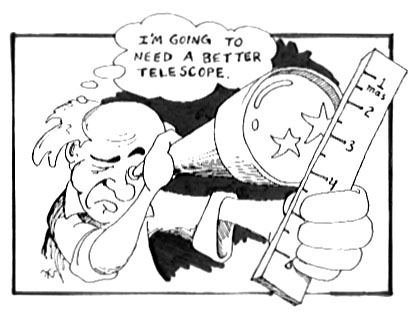 Odlišení kyberšikany od „online obtěžování“
Online obtěžování jsou takové kyber-útoky, které nesplňují všechny rysy kyberšikany
např. jednorázové kyber-útoky, vtipkování

Proč je důležité je oddělovat:
Abychom nepřeceňovali výskyt kyberšikany
A nepodceňovali její důsledky

Online obtěžování je častější než kyberšikana a zároveň méně závažné
Kyberšikana
Online obtěžování
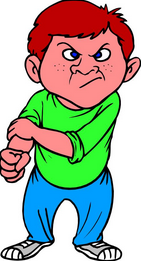 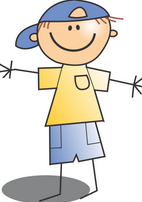 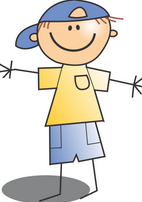 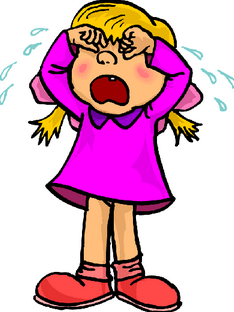 Definice CB v projektu COST
Někdy se stává, že lidé využívají internet nebo mobil k tomu, aby někomu úmyslně ublížili a způsobili mu nepříjemnosti. Mohou například rozesílat urážlivé a sprosté emaily, SMS zprávy nebo zprávy na ICQ či chatu, mohou zveřejnit nebo rozeslat něčí nelichotivou nebo upravenou fotku a někomu se posmívat, mohou se za někoho vydávat a jeho jménem psát dalším lidem a zesměšňovat ho, vyhrožovat mu, pomlouvat ho a podobně.

Toto jsou jen příklady toho, jak se mohou lidé prostřednictvím internetu nebo mobilních telefonů k sobě chovat způsobem, který má druhému ublížit. Takové chování se někdy může označovat jako kyberšikana.

Stalo se někdy, že by se takovým způsobem někdo choval k Tobě? Mohlo jít o jednorázovou událost nebo o sérii podobných událostí, které trvaly delší dobu. Mohl to udělat cizí člověk nebo i někdo známý.
COST: Kyberšikana x online obtěžování
Když se to dělo, jak moc Tě to trápilo?
Vůbec: 8%
Trochu: 34%
Dost: 40%
Opravdu hodně: 17%
Jen 6 % dětí jsou oběti
kyberšikany
Kyberšikana x online obtěžování
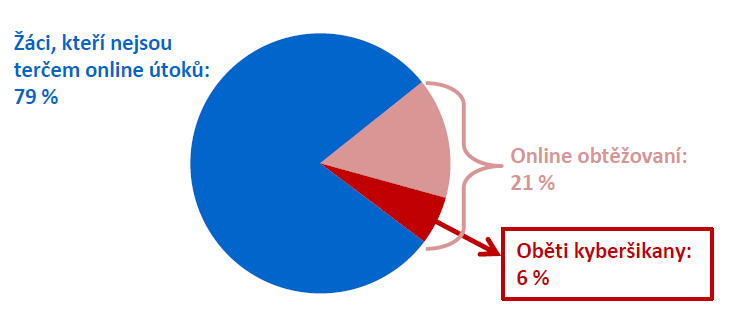 Viz: http://irtis.fss.muni.cz/wp-content/uploads/2013/06/COST_CZ_report_II_CJ.pdf
Aktéři online obtěžování: COST
Aktéři online obtěžování: COST
75 % dětí nemá 
s kyber-útoky
přímou zkušenost
Aktéři online obtěžování: COST
Jedná se pouze 
o online obtěžování, 
procenta pro 
CB jsou nižší!
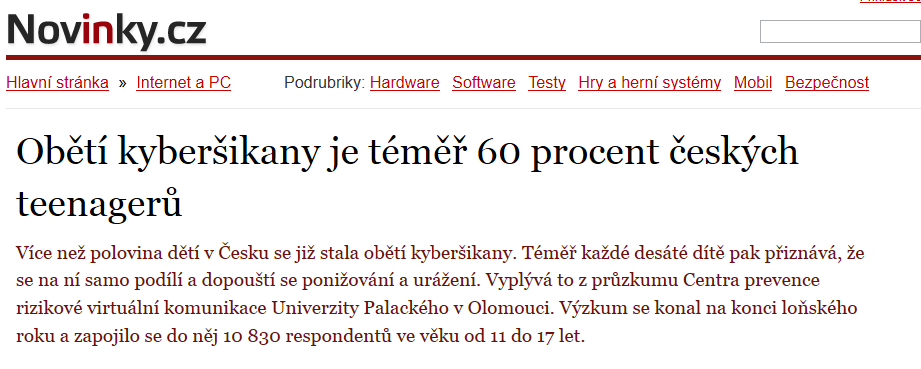 Výskyt kyberšikany II.
Napříč výzkumy a skupinami dotazovaných se reálný výskyt pohybuje do 20 % a často pod 10 %

Příliš vysoký výskyt kyberšikany je podezřelý! 
V takovém případě jde o mícháni kyberšikany s online obtěžováním  při čtení mediálních zpráv buďte obezřetní
Překryv tradiční šikany a CB
COST:
71 % tradiční šikana
88 % zná „svého“ agresora
58 % případů někdo ze školy oběti
29 % někdo známý odjinud než ze školy 
4 % někdo z internetu
9 % někdo neznámý 

Další výzkumy: překryvy až 95%
Longitudinální studie
CB je nestabilní jev
Problém měření CB
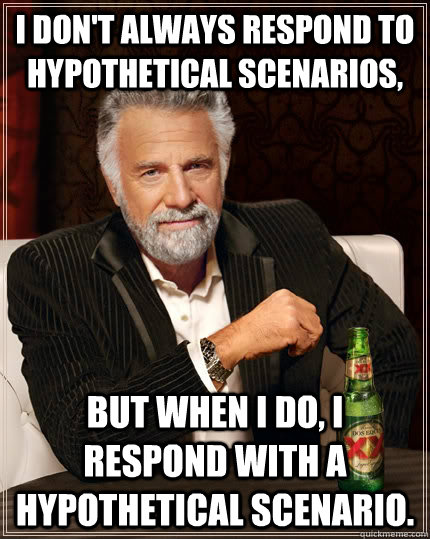 Neexistuje konsensus, ale pracuje se na něm!

Malá populace obětí a citlivost tématu  vysoké náklady na výzkum

Hypotetické scénáře
Známé případy CB
Star Wars kid (Ghyslain Raza) (2003) – „první případ CB se závažnými důsledky“
Ryan Halligan (2003)
Megan Meier (2006)
Ania Halman (2006)
Amanda Todd (2012)
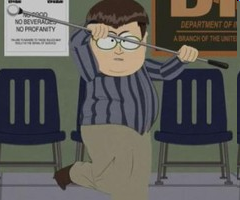 Nejčastější..
Kanály:
Nejčastější je prostřednictvím IM
Projevy:
Nejčastější je slovní agrese (Juvonen & Gross, 2008)
Dopady: 
Chat nejméně zraňující
Nejzávažnější– zneužití fotografií nebo videí (Smith, et al., 2008). 

Oběti v prezentaci v prosinci
Přihlížející
Významná role v celém procesu

Různé „zapojení“
Aktivní (pomoc oběti/agresorovi)
Pasivní (rozdíl vnitřní souhlas vs. nesouhlas)

U kyberšikany vliv online prostředí
Menší zábrany zakročit ve prospěch oběti
Ale také snadnější podpora agresora
Nečinnost může být interpretována jako tichý souhlas

Významná role v šíření zraňujících materiálů (přeposílání linků, komentáře, ukládání a nové zveřejnění)
Aktéři: COST
Bystander effect
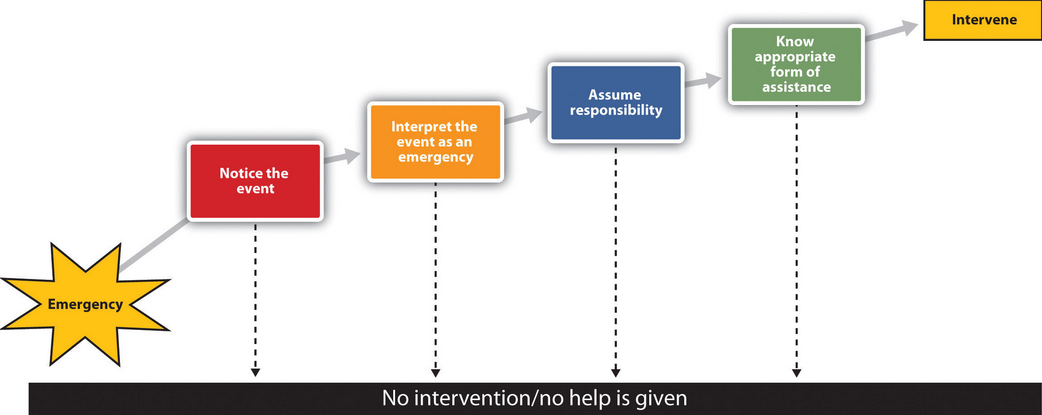 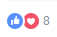 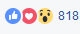 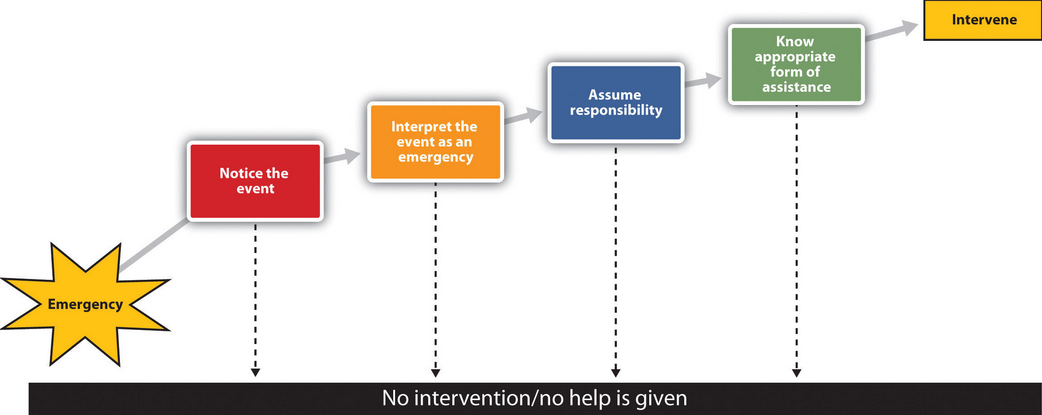 CB: co ovlivňuje, že si všimneme?
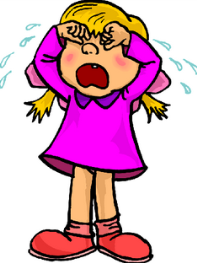 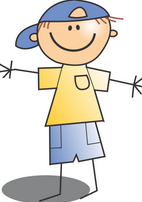 ?
CB: obtížná interpretace, probíhá ještě?
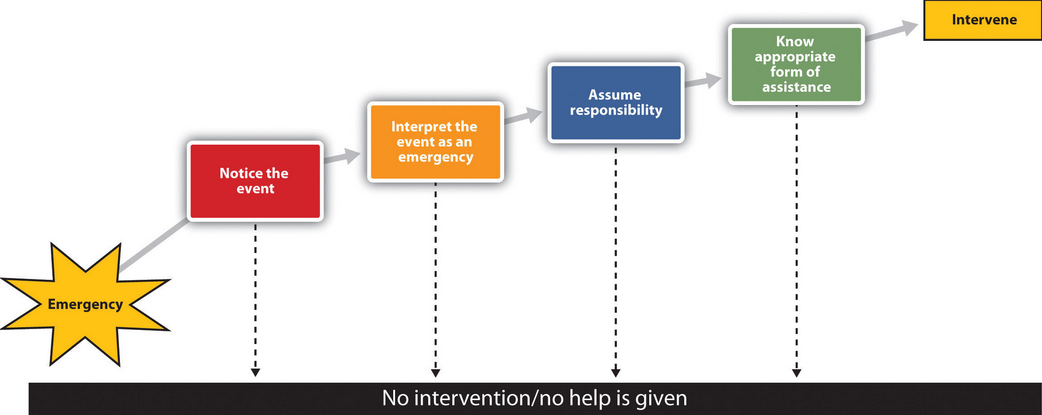 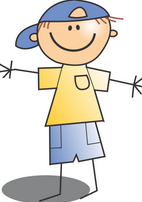 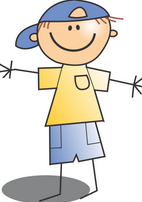 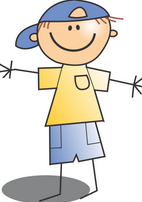 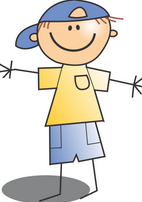 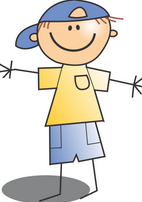 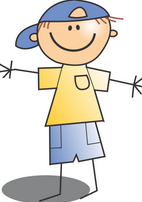 CB: neviditelní ostatní
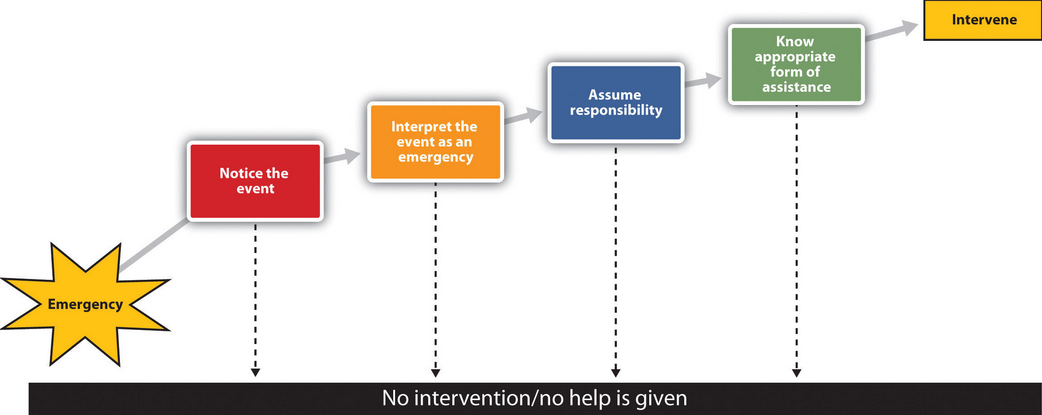 CB: technický coping a sociální opora
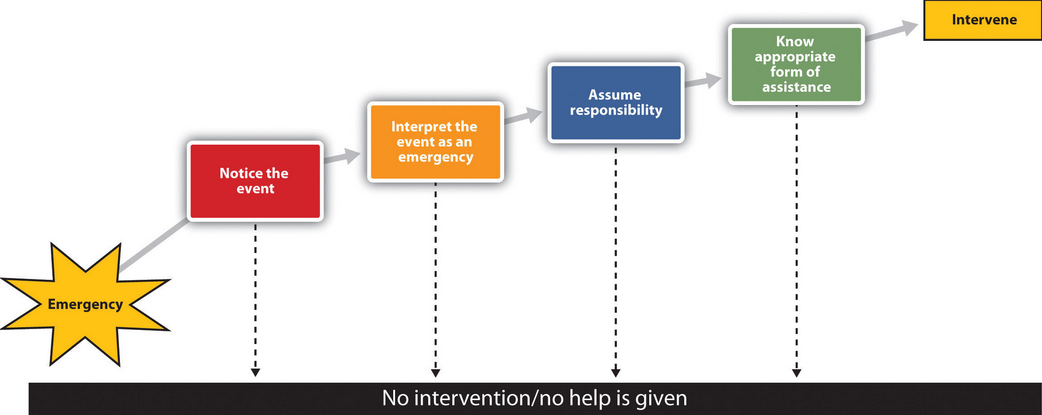 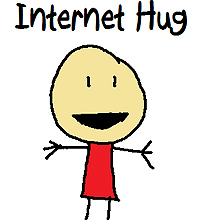 Častěji pomáhají známí oběti, s vyšší empatií, prosociálním chování, vlastní zkušeností v roli oběti a ti, co jsou požádání o pomoc
Dopady - přihlížející
Obavy, že se sami stanou obětí – úzkostné pocity, hněv, bezmoc

Pomáhající oběti
Úspěch – upevňování pozitivního chování
Neúspěch – příště už spíše nepomohou
Pomáhající agresorovi
Pokud je CB nepotrestána a mají zisk (např. vyšší popularitu) – upevňování negativního chování
Copingové strategie
Coping – mechanismus zvládání stresových situací
Cílem je snížit stres, uklidnit emoce
Zaměřený na emoce
Na zvládnutí nepříjemných pocitů souvisejících s problémem
(nejen) když je problém neovlivnitelný
Zaměřený na problém
Vymezení problému, hledání řešení, zkoušení řešení
Technologický coping
Mazání ubližujících zpráv
Nahlášení obsahu administrátorovi
Smazání agresora z kontaktů
Blokování účtu/telefonního čísla
Omezení používání internetu – konkrétních stránek nebo celkově
…
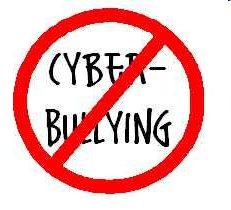 Prevence CB
Vzdělávání – nejen děti, ale i rodiče
CB, digitální gramotnost, disinhibice
CB jako něco nežádoucího
Sociální kompetence
Neizolovat se, nevracet útoky, svěřit se, dát najevo, že takové chování je mi nepříjemné, požádat o pomoc
Normalizovat oznamování CB
Nestydět se nahlásit, co se děje – administrátorovi, rodičům nebo ve škole
Intervence
Známý agresor > tradiční šikana?
Ano > řešení offline (škola, rodiče, PPP)
Ne > technická řešení, vzdělávání 
Neznámý agresor
Pouze online > technická řešení
Přechod do RL > řešení offline

I u CB je možné kontaktovat policii
Ne vždy nejlepší postup (pokud je agresor ze školy)
Závěrem
CB je relativně nový fenomén, který se stále zkoumá
Není důsledkem využívání internetu – internet se jen stal dalším nástrojem, kde šikana může probíhat
Potřebná je především osvěta 
aby oběti věděly, co dělat a nebály se říct si o pomoc 
aby si „agresoři“ uvědomovali, že svým chováním na internetu mohou ubližovat
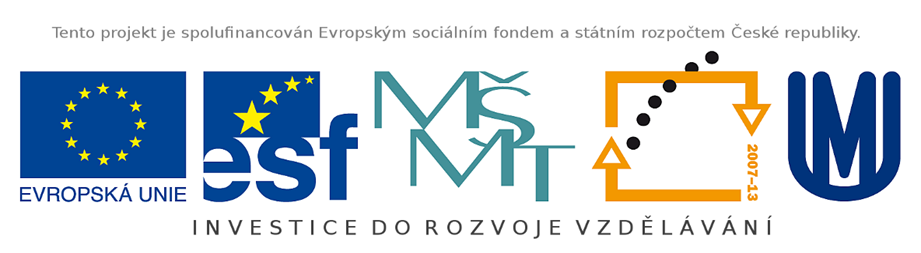 Literatura
Hasebrink, U., Görzig, A., Haddon, L., Kalmus, V. and Livingstone, S. (2011) Patterns of risk and safety online. In-depth analyses from the EU Kids Online survey of 9-16 year olds and their parents in 25 countries. LSE, London: EU Kids Online.
Macháčková, H., Dědková, L., Ševčíková, A., & Černá, A. (2012). Online obtěžování a kyberšikana II (Research Report). Dostupné na: http://irtis.fss.muni.cz/wp-content/uploads/2013/06/COST_CZ_report_II_CJ.pdf 
Parris, L., Varjas, K., Meyers, J.  & Cutts, H. (2011). High School Students' Perceptions of Coping With Cyberbullying. Youth & Society, XX(X) 1–23.
Price, M., Dalgleish, J. (2010). Cyberbullying: Experiences, impacts and coping strategies as described by Australan young people. Youth Studies Australia, 29 (2)
Riebel, J., Jäger, R.S., & Fischer, U.C. (2009). Cyberbullying in Germany – an exploration of prevalence, overlapping with real life bullying and coping strategies. Psychology Science Quarterly, 51 (3) 298-314.
Smith, P. K., Mahdavi, J., Carvalho, M., Fisher, S., Russell, S., & Tippett, N. (2008). Cyberbullying: its nature and impact in secondary school pupils. Journal of Child Psychology and Psychiatry, 49(4), 376-385.
Subrahmanyam, K., & Šmahel, D. (2011). Digital Youth: The Role of Media in Development. New York : Springer.
Vandebosch, H. & Cleemput, K. Van (2008).  Defining Cyberbullying: A Qualitative Research into the Perceptions of Youngsters. CyberPsychology & Behavior, 11(4).
Vandebosch, H. & Cleemput, K. Van (2009). Cyberbullying among youngsters: profiles of bullies and victims. New media & Society, 11(8), 1349–1371. 
Ybarra, M. L., Diener-West, M., & Leaf, P. J. (2007). Examining the Overlap in Internet-Harassment and School Bullying: Implications for School Intervention. Journal of Adolescent Health, 41(6), 42-50.